Visit: 
https://www.teacherspayteachers.com/Store/Hippocampus-Store
For more resources.
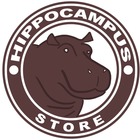 Method 1: Paste your picture on a blank slide. Then ctrl+a to select all on one of the slides with the squares and ctrl+v to paste it over the pic. One click to start a second to reveal it all.

Method 2: Paste the picture you want over the squares on one of the slides. Right click on the picture and select the “send to back” option.
Visit: 
https://www.teacherspayteachers.com/Store/Hippocampus-Store
For more resources.
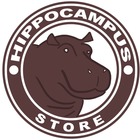 Method 1: Paste your picture on a blank slide. Then ctrl+a to select all on one of the slides with the squares and ctrl+v to paste it over the pic. One click to start a second to reveal it all.

Method 2: Paste the picture you want over the squares on one of the slides. Right click on the picture and select the “send to back” option.
College Name Game
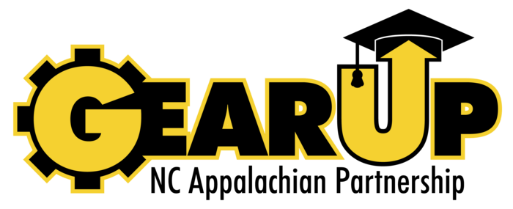 Can you name the college before the mascot is revealed?
Test your skills to see if can beat the clock!
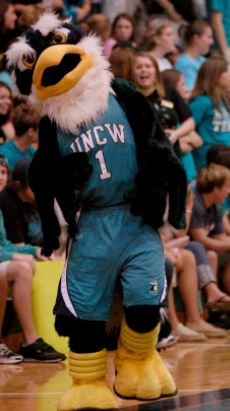 UNC Wilmington
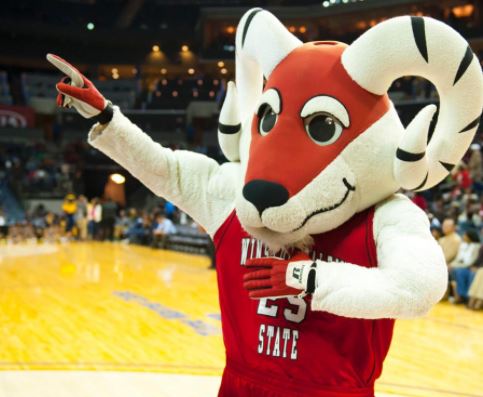 Winston Salem State
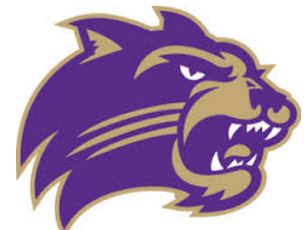 Western Carolina University
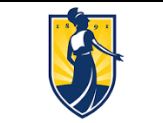 UNC Greensboro
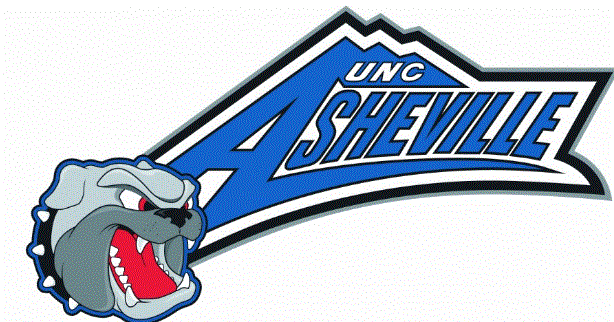 UNC Asheville
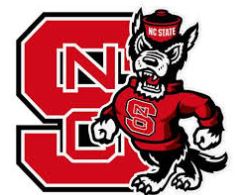 NC State University
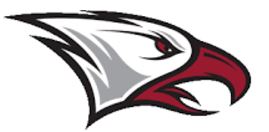 NC Central University
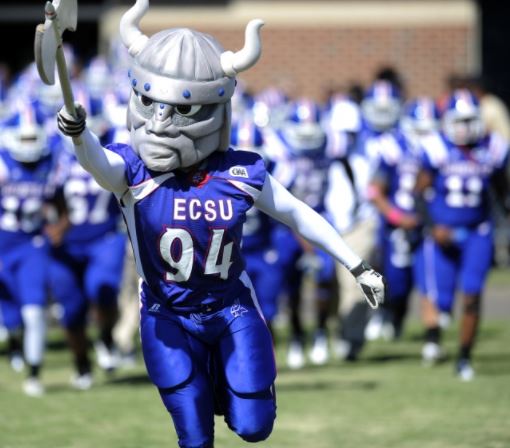 Elizabeth City State University
UNC Pembroke
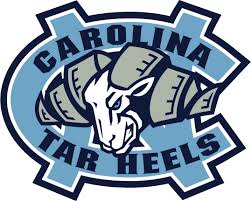 UNC Chapel Hill
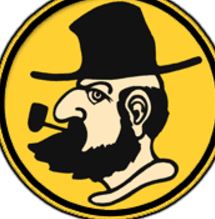 Appalachian State University
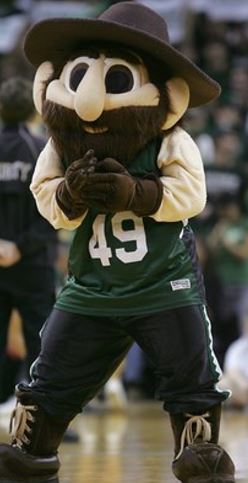 UNC Charlotte
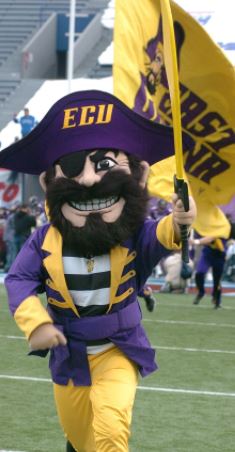 East Carolina University
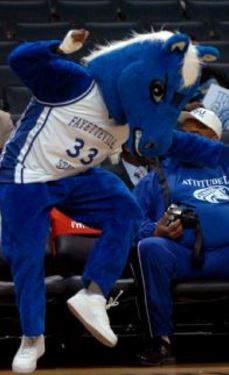 Fayetteville State University
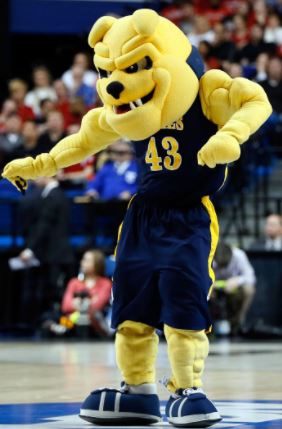 NC A&T University
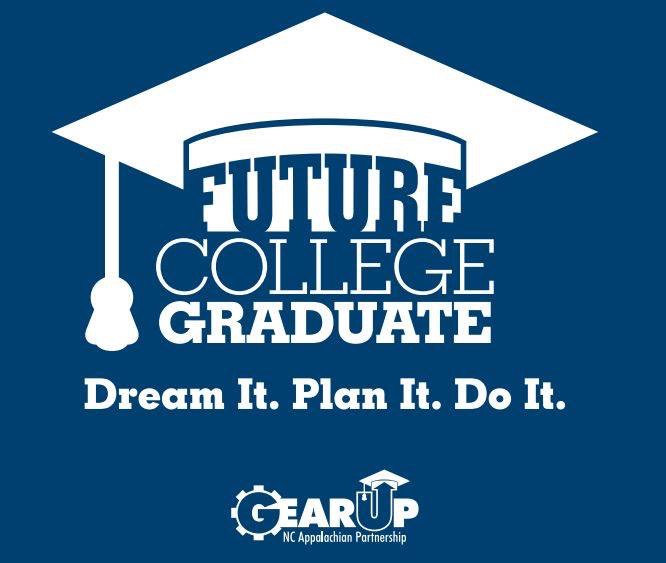 Thank you for playing!
GEAR UP 
Wilkes County Schools!